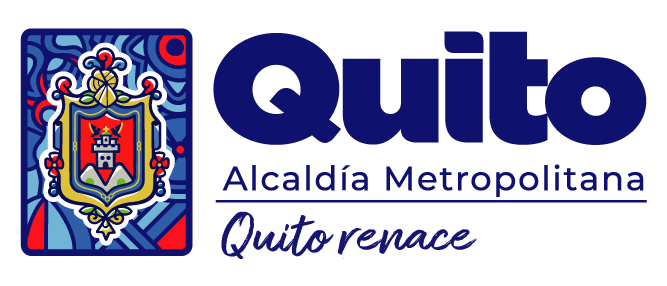 PROYECTO DE ORDENANANZA METROPOLITANA
DEL FOMENTO DE LOS VECINDARIOS ALIMENTARIOS SALUDABLES
PARA REDUCIR EL HAMBRE  EN EL DISTRITO METROPOLITANO DE QUITO
COMISION DE DESARROLLO
ECONOMICO, COMPETITIVIDAD, PRODUCTIVIDAD
Y ECONOMIA POPULAR Y SOLIDARIA
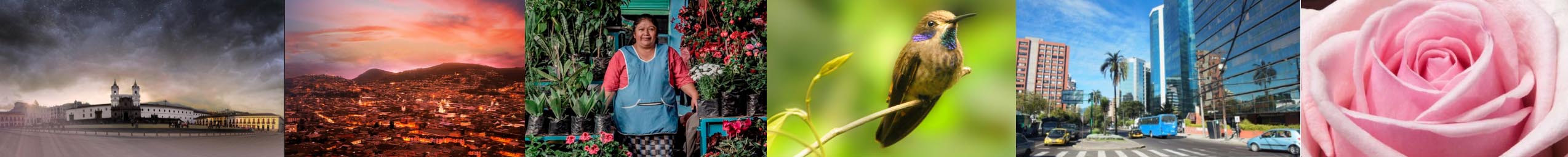 PROBLEMÁTICA
Cambios
Dependencia
Escasos
alimentaria
encadenamientos
sistemas alimentarios
Brechas que enfrentan pequeños productores rurales: falta de capital de trabajo, estándares de calidad, especialización, valor agregado, limitan encadenamientos con el canal moderno
Crecimiento de la urbanización y las modificaciones en la dieta; evoluciones en el comercio y la logística; e ineficiencias en los sistemas de producción y en el consumo
Mayor disponibilidad de alimentos rápidos y económicos, oferta insuficiente de hortalizas y frutas (dieta saludable), y exclusión de pequeños agricultores de las cadenas de valor formales. Dependencia (Quito produce 5% alimentos)
Pérdida
Ineficiencias
Inseguridad
COMISION DE DESARROLLO
y desperdicio
sistemas producción
alimentaria
ECONOMICO, COMPETITIVIDAD, PRODUCTIVIDAD
Y ECONOMIA POPULAR Y SOLIDARIA
Relacionadas con la pérdida y el desperdicio de alimentos plantean interrogantes sobre la sostenibilidad de dichos sistemas
Entre postcosecha y venta minorista, sin incluirla, se pierde hasta 14% de la producción alimentaria mundial (FAO, 2019). El 17% de alimentos se desperdicia en la venta al por menor y por los consumidores (hogares) (PNUMA, 2022).
Nivel global, 11% de personas padecen hambre y más de 2.000 millones sufren deficiencias de micronutrientes (Intini et al., 2019). En Ecuador, tasa de desnutrición crónica infantil (29%) (ENSANUT 2012). En DMQ, desnutrición infantil (47%) (MSP, 2014).
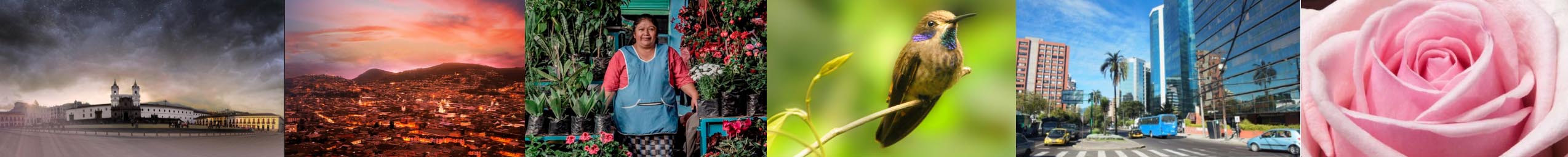 EXPOSICIÓN
MOTIVOS
VECINDARIOS ALIMENTARIOS SALUDABLES
SISTEMAS COLABORATIVOS
SOLUCIONES SISTÉMICAS
Relaciones orientadas a fomentar prácticas de agricultura urbana; reducir la pérdida y el desperdicio de alimentos; recuperar y redistribuir alimentos; y, facilitar el acceso de pequeños agricultores a los mercados
Una respuesta efectiva para impulsar la transformación de los sistemas alimentarios son los sistemas colaborativos basados en relaciones entre vecinos en torno a la alimentación saludable
Urge adoptar medidas que contribuyan a la transformación de los sistemas alimentarios, enfocadas en la cadena de valor, promoviendo la inclusión y la eficiencia
COMISION DE DESARROLLO
ECONOMICO, COMPETITIVIDAD, PRODUCTIVIDAD
Y ECONOMIA POPULAR Y SOLIDARIA
PÉRDIDA Y DESPERDICIO DE ALIMENTOS
PRÁCTICAS AGRICULTURA URBANA
ACCESO A MERCADOS
Más de 2.200 huertos activos en zonas de mayor pobreza y desnutrición crónica infantil. Generación de políticas públicas: Estrategia agroalimentaria de Quito (2019)
Ley para prevenir y reducir la perdida y el desperdicio de alimentos y mitigar el hambre de las personas en situación de vulnerabilidad alimentaria (2022). Banco de Alimentos de Quito
Los excedentes, sin valor agregado, de alimentos producidos en huertos salen a mercados alternativos mediante circuitos cortos de comercialización denominados Bioferias o Puntos de alimentación saludable
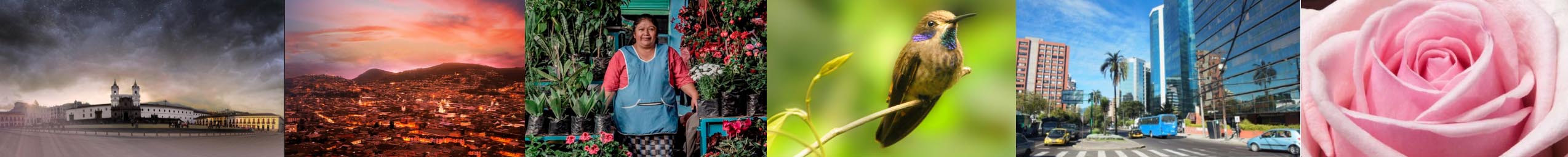 OBJETO
Definir el marco regulatorio para el fomento de vecindarios alimentarios saludables en el Distrito Metropolitano de Quito, mediante estrategias que faciliten la consolidación de prácticas de agricultura de base agroecológica y/o de manejo orgánico, la reducción de la pérdida y el desperdicio de alimentos en la cadena alimentaria, la recuperación y redistribución de alimentos para personas en situación de vulnerabilidad, la promoción de la seguridad alimentaria y la nutrición saludable, y el acceso de los pequeños agricultores a los mercados; con el fin de fortalecer sistemas alimentarios sostenibles y resilientes.
COMISION DE DESARROLLO
ECONOMICO, COMPETITIVIDAD, PRODUCTIVIDAD
Y ECONOMIA POPULAR Y SOLIDARIA
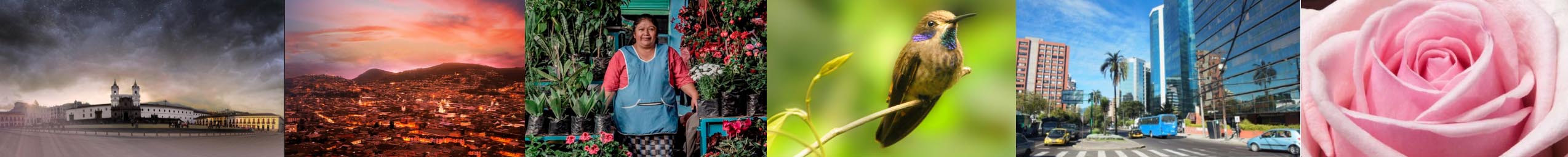 GOBERNANZA
VECINDARIOS ALIMENTARIOS
SALUDABLES
4. Conquito
3. Secretaría Coordinación Territorial (Adm. Zonales)
Ente ejecutor de vecindarios alimentarios saludables
Ejecutores de vecindarios alimentarios saludables
5. Patronato
2. Secretaría Salud
COMISION DE DESARROLLO
ECONOMICO, COMPETITIVIDAD, PRODUCTIVIDAD
Y ECONOMIA POPULAR Y SOLIDARIA
Ente ejecutor de vecindarios alimentarios saludables
Ente formulador - ejecutor de vecindarios alimentarios saludables
1. Secretaría Desarrollo
6. Banco alimentos
Productivo
Ente formulador política pública (Plan de fomento de vecindarios alimentarios saludables)
Organización receptora de alimentos
PLANIFICACIÓN - GESTIÓN
VECINDARIOS ALIMENTARIOS
SALUDABLES
Plan de fomento de vecindarios alimentarios saludables para reducir el hambre
Programación de medidas (programas y proyectos) de fomento de vecindarios alimentarios saludables para reducir el hambre, incluye:

Programa de fortalecimiento de prácticas de agricultura de base agroecológica y/o de manejo orgánico
Programa de prevención y reducción de la pérdida y el desperdicio de alimentos para mitigar el hambre de las personas en situación de vulnerabilidad alimentaria
Programa de acceso a mercados de excedentes de alimentos cultivados en huertos de base agroecológica y/o de manejo orgánico
COMISION DE DESARROLLO
ECONOMICO, COMPETITIVIDAD, PRODUCTIVIDAD
Y ECONOMIA POPULAR Y SOLIDARIA
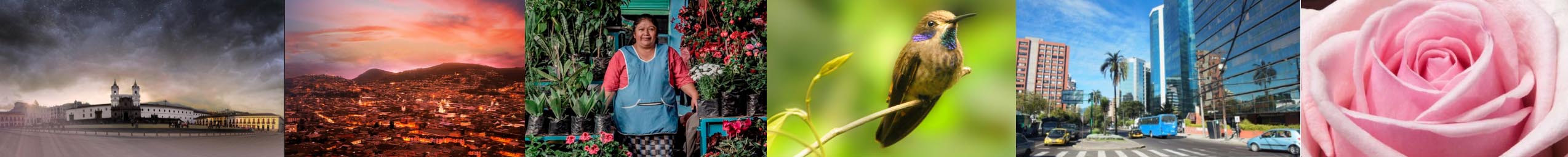